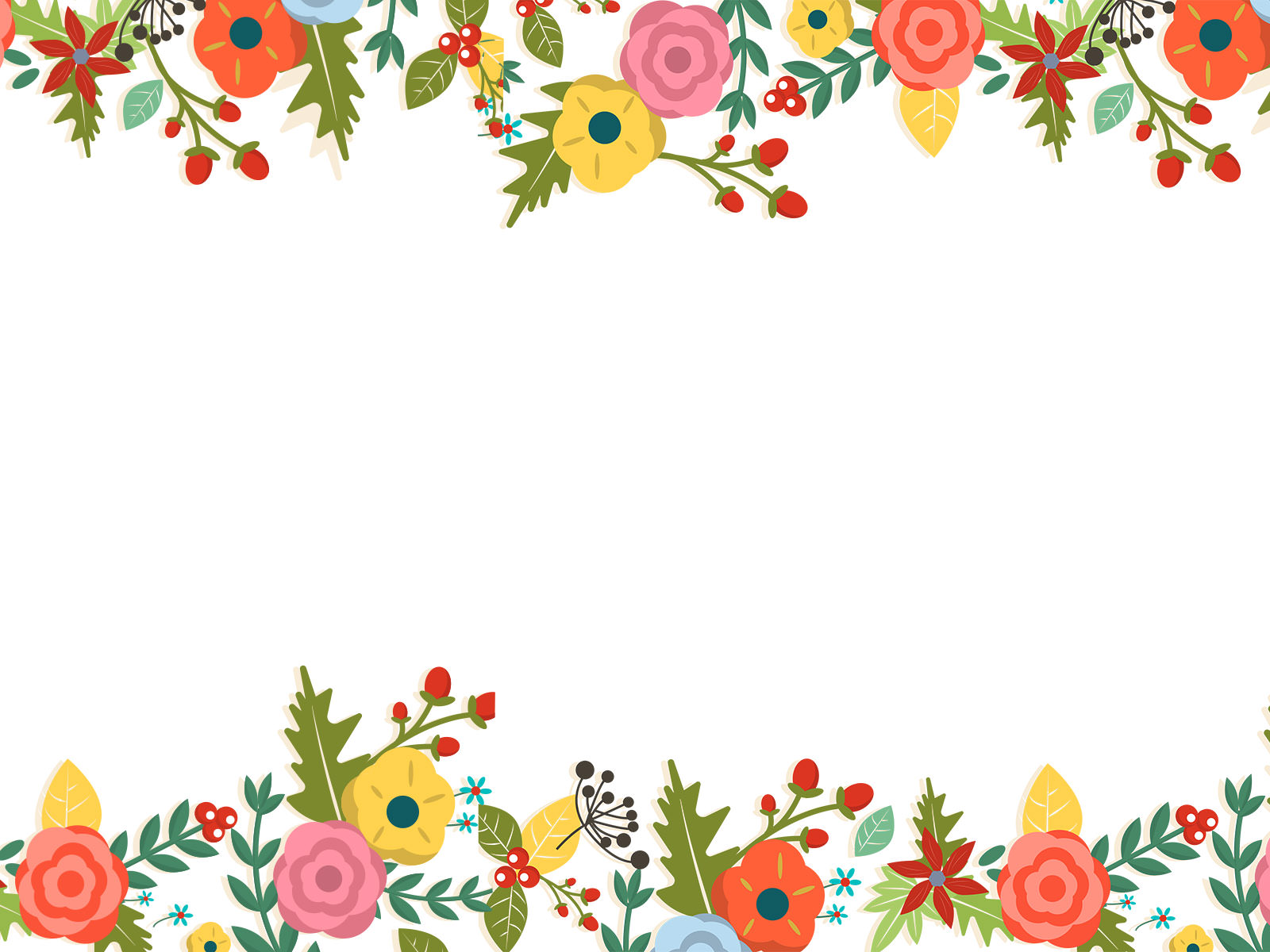 PHÒNG GIÁO DỤC & ĐÀO TẠO QUẬN LONG BIÊN
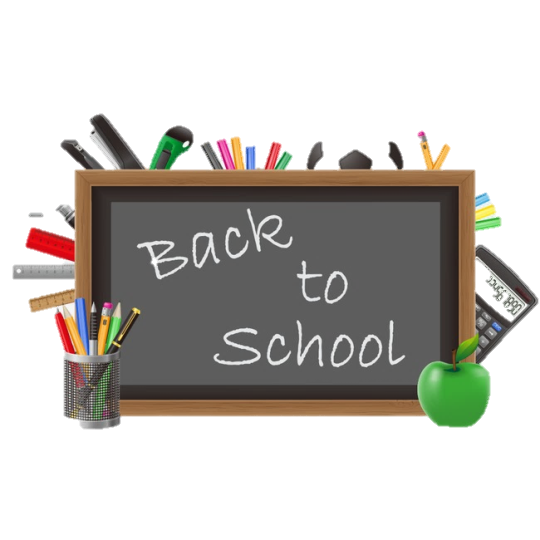 MÔN : ĐẠO ĐỨC
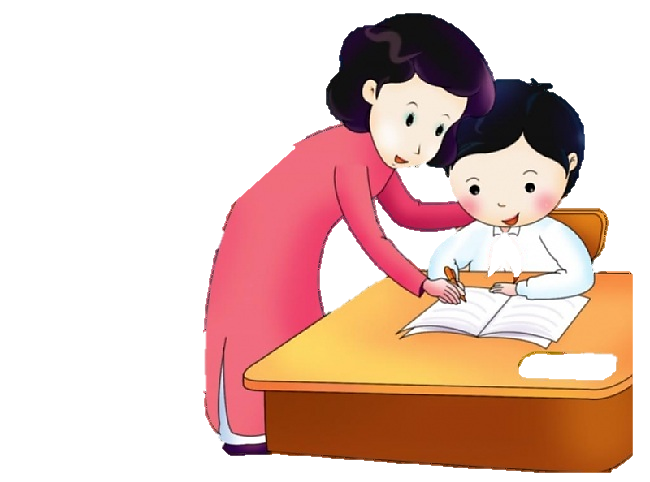 Tuần 22
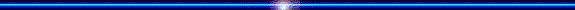 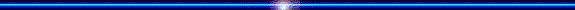 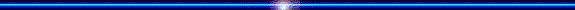 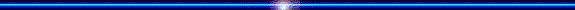 CHÀO MỪNG CÁC CON ĐẾN VỚI 
MÔN ĐẠO ĐỨC
LỚP 1 TUẦN 22
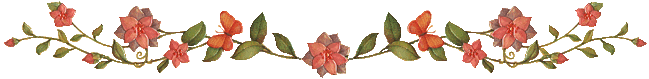 Bài 19
Tự giác làm việc nhà
Khởi động
Bài hát: BÉ QUÉT NHÀ
Khám phá
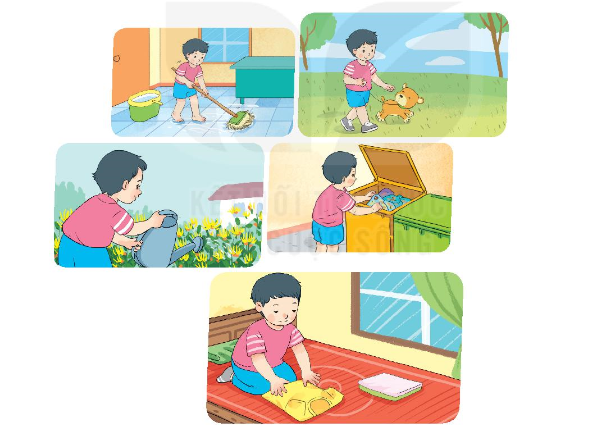 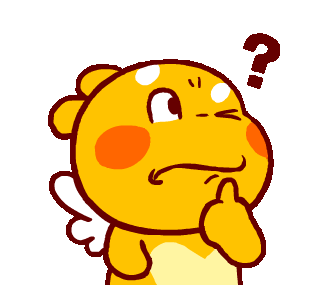 Bạn trong tranh đã tự giác làm những việc nào ở nhà?
Khám phá
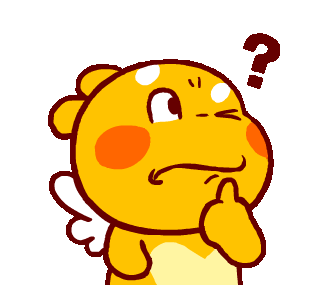 Em đã tự giác làm những việc nào ở nhà?
Vì sao em cần tự giác làm việc nhà?
Luyện tập
Bạn nào tự giác, bạn nào chưa tự giác làm việc nhà?
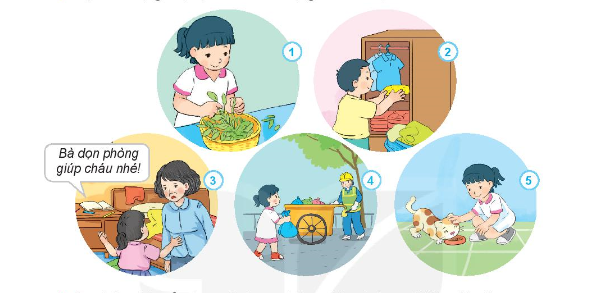 Vận dụng
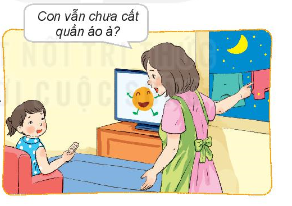 Em hãy đưa ra lời khuyên cho bạn.
Vận dụng
Em rèn luyện thói quen tự giác làm việc nhà.
Tuổi nhỏ làm việc nhà
Tự giác giúp mẹ cha
Chăm chỉ không quản ngại
Cả nhà vui chan hòa.
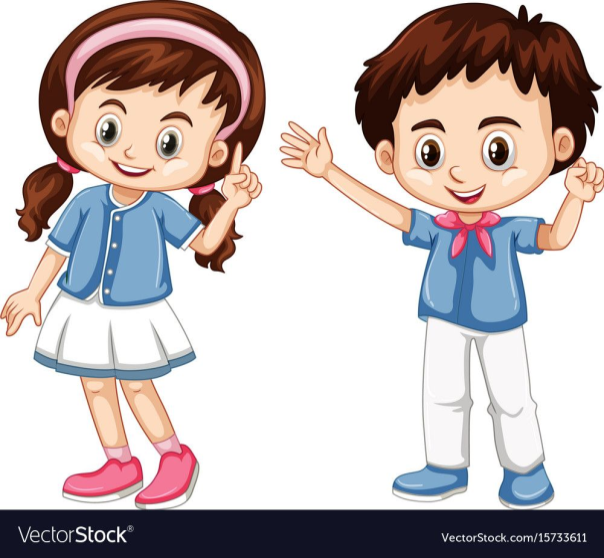 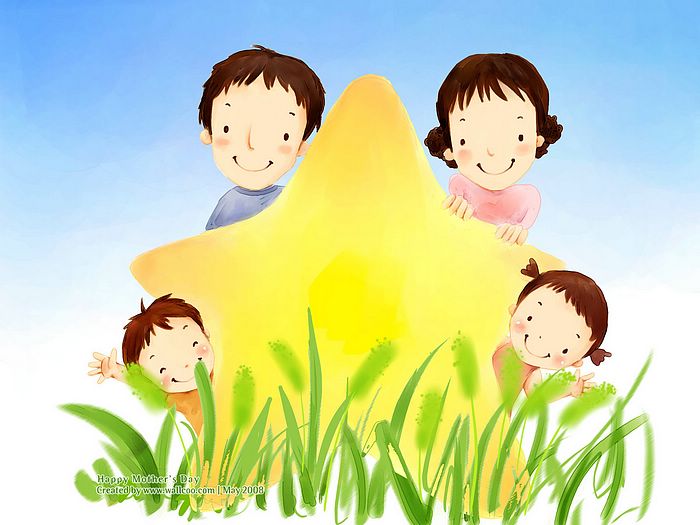 Chóc thÇy c«, c¸c con cïng 
gia đình m·i m·i 
h¹nh phóc !